OFFERTA FORMATIVA
2021-2022
SCUOLA DELL’INFANZIA
ISTITUTO COMPRENSIVO GIOVANNI DANTONI
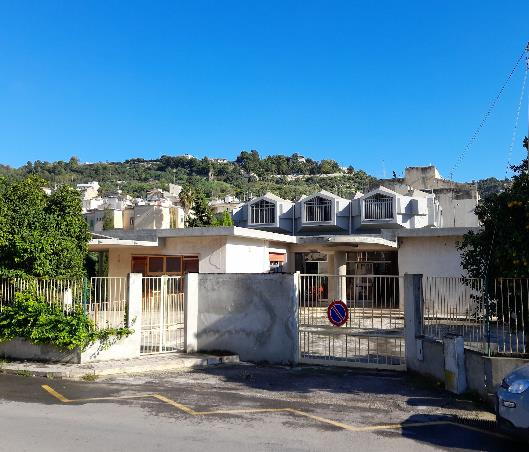 Cari genitori,
VALVERDE
VIA COLOMBO
Queste
sono le nostre scuole
Ogni bambino è unico, irripetibile, eccezionale.
Aiutarlo a crescere rappresenta un grande impegno per ognuno di noi e serve  l’aiuto di tutti.
La scuola dell’infanzia è, dopo la famiglia, l’ambiente più adatto affinché ogni bambino possa armonicamente sviluppare la propria personalità.
La nostra scuola, in tal senso, offre ai bambini l’opportunità di crescere attraverso esperienze significative e gratificanti in un ambiente sereno e accogliente con personale scolastico specializzato e attento a tutti i bisogni di ogni singolo bambino.
Le insegnanti
VILLA PENNA
VIA MANCINI
Aula
creativo
VALVERDE
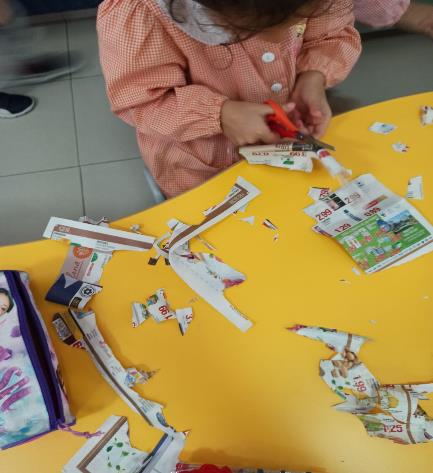 Laboratorio
didattica
LABORATORIO CREATIVO
SALONE
AULA DIDATTICA
GIARDINO
AULA MULTIMEDIALE
 MENSA
I NOSTRI
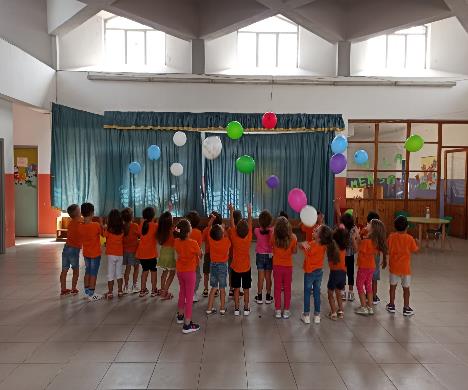 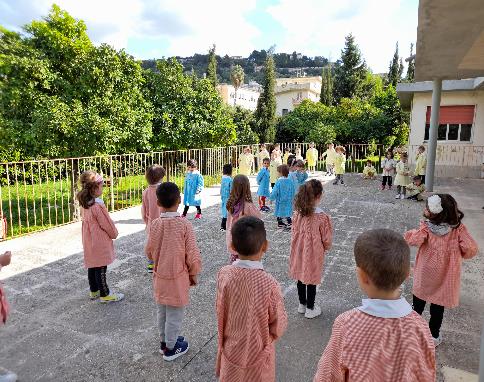 SPAZI
salone
giardino
salone
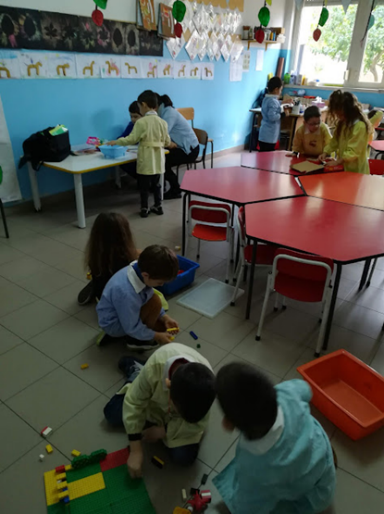 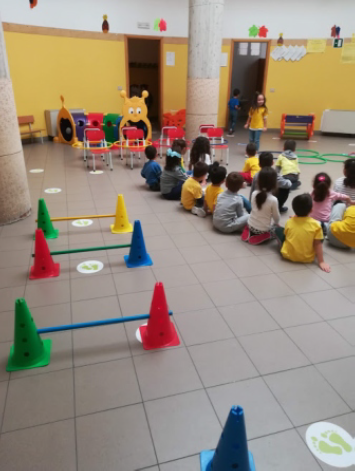 I NOSTRI SPAZI
VILLA PENNA
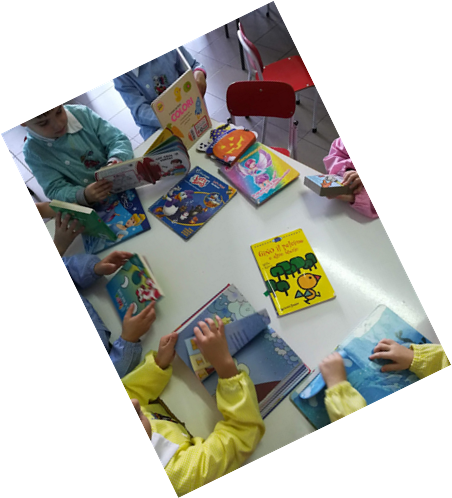 Aula didattica
Aula didattica
Laboratorio di lettura
Aula didattica
Salone
giardino
salone
laboratorio lettura
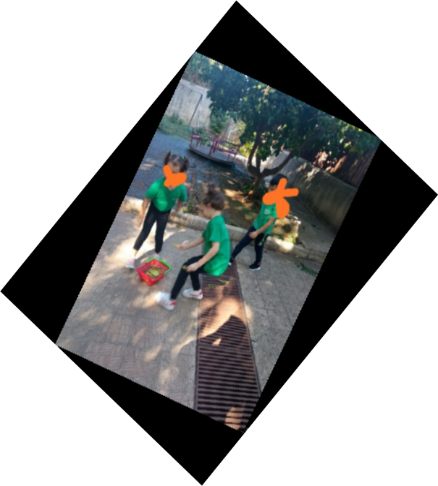 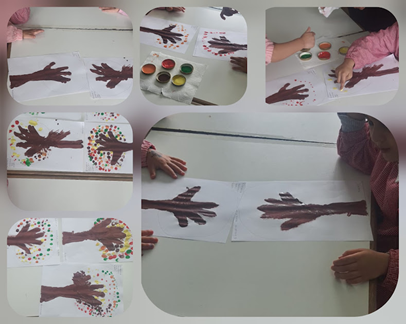 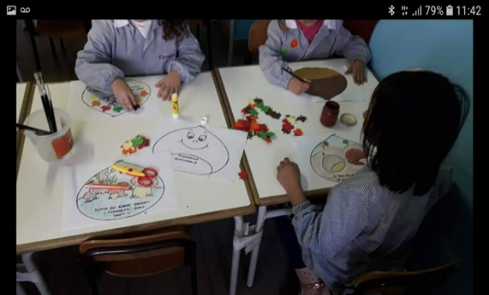 Laboratori manipolativi
giardino
IL TEMPO SCOLASTICO E’ DI 40 ORESETTIMANALI
Dalle 8.00 alle 16.00
Dal Lunedì al Venerdì
LA NOSTRA GIORNATA
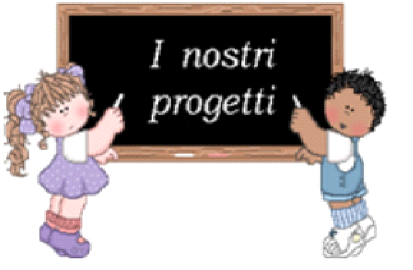 Accoglienza
Stagioni
Feste
Colori
Corpo umano
Integrazione
Attività laboratoriale
Attività alternativa alla R. C.
Continuità
Salute
Ambiente
Ed. civica
Lettura
Legalità
Inglese
Sicurezza
Pon
…..E TANTO ALTRO….
VI ASPETTIAMO
Per un incontro online 
sulle proposte formative
i progetti 
le iniziative 
le collaborazioni
 i servizi
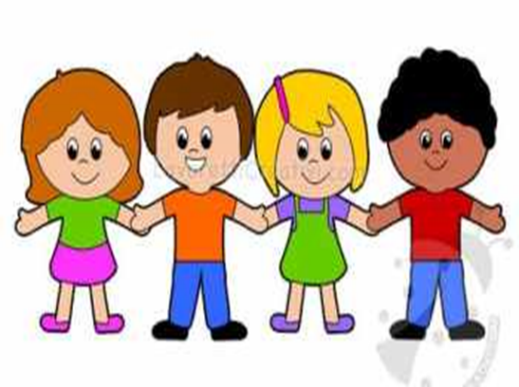 Le iscrizioni sono aperte dal 4 al 28 gennaio 2022
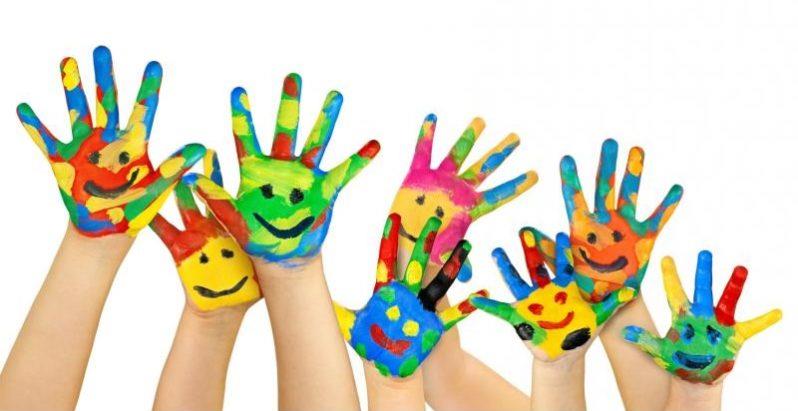